Istituto Comprensivo “Filippo De Pisis”
Iscrizioni per Anno Scolastico 2020/2021
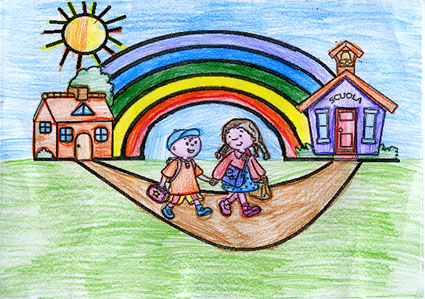 Vieni insieme a noi alla primaria
Per informazioni e iscrizioni
Le iscrizioni si effettueranno on line dalle 8:00 del 7 gennaio 2020 alle 20:00 del 31 gennaio 2020. 
Dalle ore 9:00 del 27 dicembre 2019 sarà possibile avviare la fase della registrazione sul sito web www.iscrizioni.istruzione.it. 
Tutte le informazioni sono disponibili sul sito dell’Istituto all’indirizzo
www.icdepisis.it 
Il personale di Segreteria sarà a disposizione per la consulenza: 
Dal lunedì al venerdì dalle 11.30 alle 13.30;
Lunedì, martedì e giovedì anche dalle 15 alle 16.30.

Il Piano dell’Offerta Formativa è consultabile sul sito www.icdepisis.it
Open days
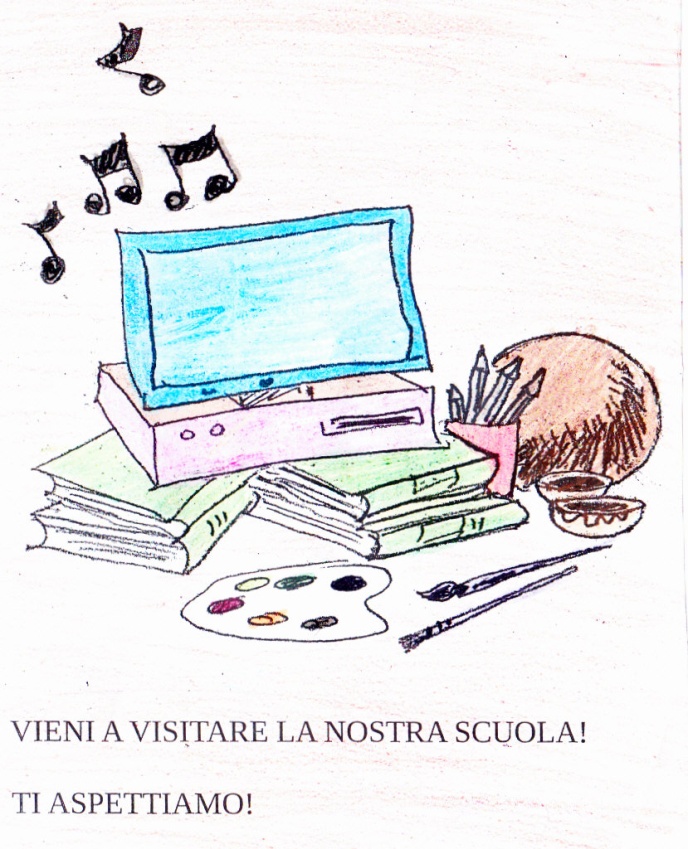 In occasione dell’apertura delle iscrizioni per il prossimo anno scolastico, le nostre sedi saranno aperte per incontri e visite guidate degli alunni e delle loro famiglie.
Le nostre scuole
Scuola secondaria di 1° grado F. De Pisis:
Sede di Ferrara
Sede di Porotto
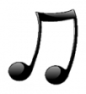 Oltre venti anni di musica insieme
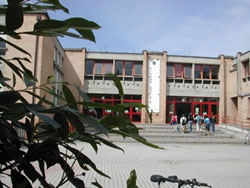 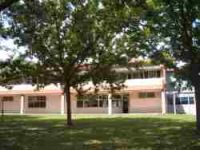 Scuole primarie:
G. Matteotti
Fondo Reno
A. Franceschini
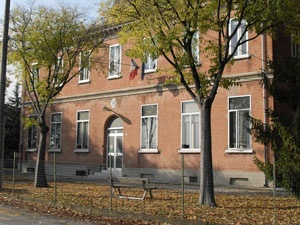 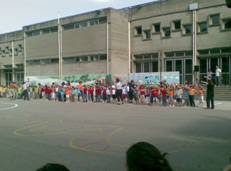 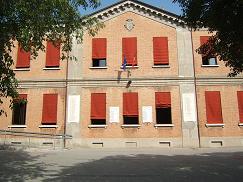 Scuola PrimariaG. Matteotti di FerraraVia Svevo 1- Ferrara
I docenti della scuola incontreranno le famiglie e i bambini della scuola dell’infanzia nelle seguenti giornate:
Scuola Primaria A. Franceschini di PorottoVia Ladino 26 - Porotto
l docenti della scuola incontreranno gli alunni delle classi quinte della scuola  primaria e le loro famiglie nelle seguenti giornate:
Scuola Primaria di Fondo RenoVia Catena 98-Fondo Reno
l docenti della scuola incontreranno gli alunni delle classi quinte della scuola  primaria e le loro famiglie nelle seguenti giornate:
Incontri per le famiglie
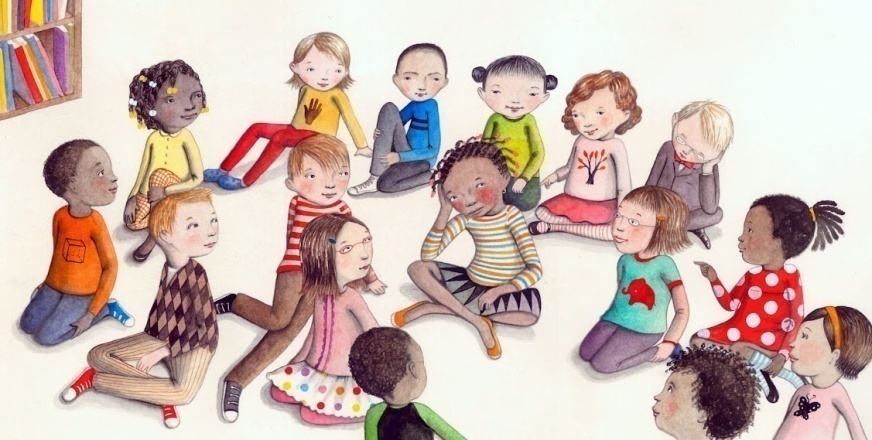 Sono previsti incontri per i genitori delle classi prime durante le settimane precedenti l’inizio delle lezioni.
Il calendario sarà pubblicato sul nostro sito web.